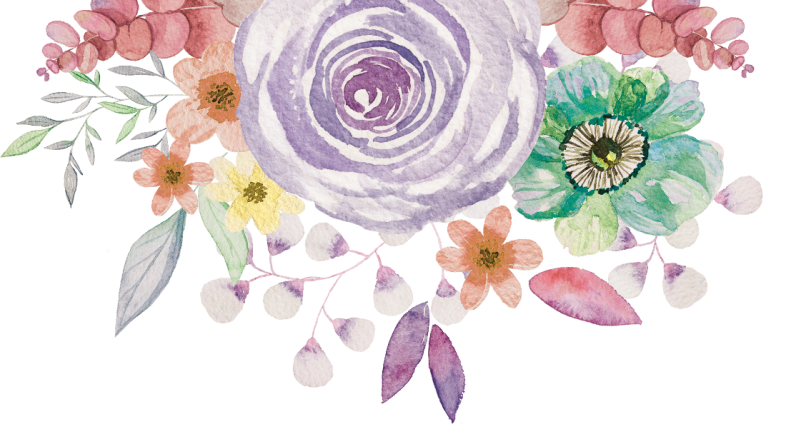 Tiếng Việt
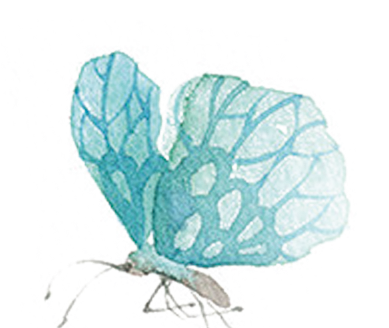 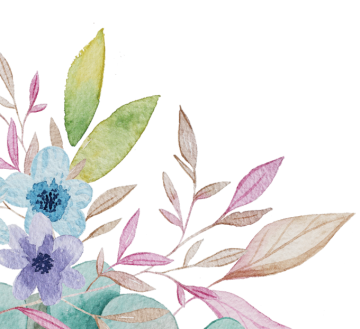 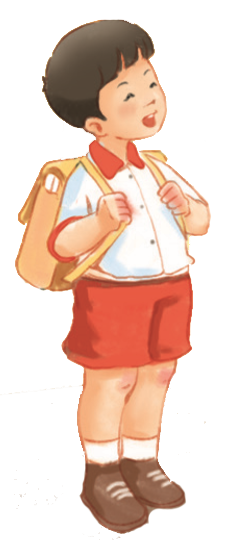 BÀI 9:  Ơ ơ  ~
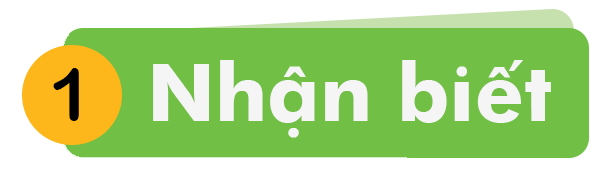 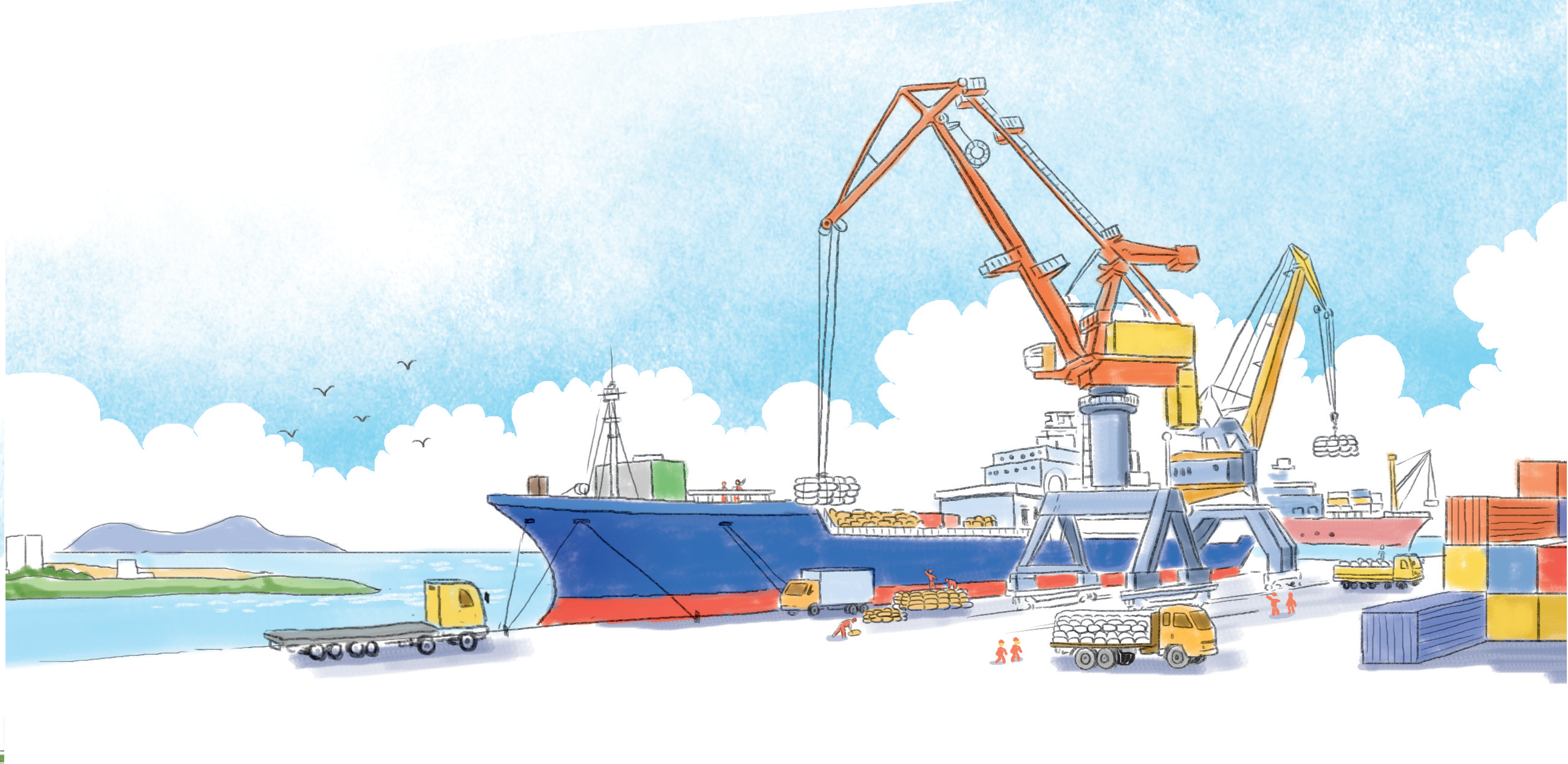 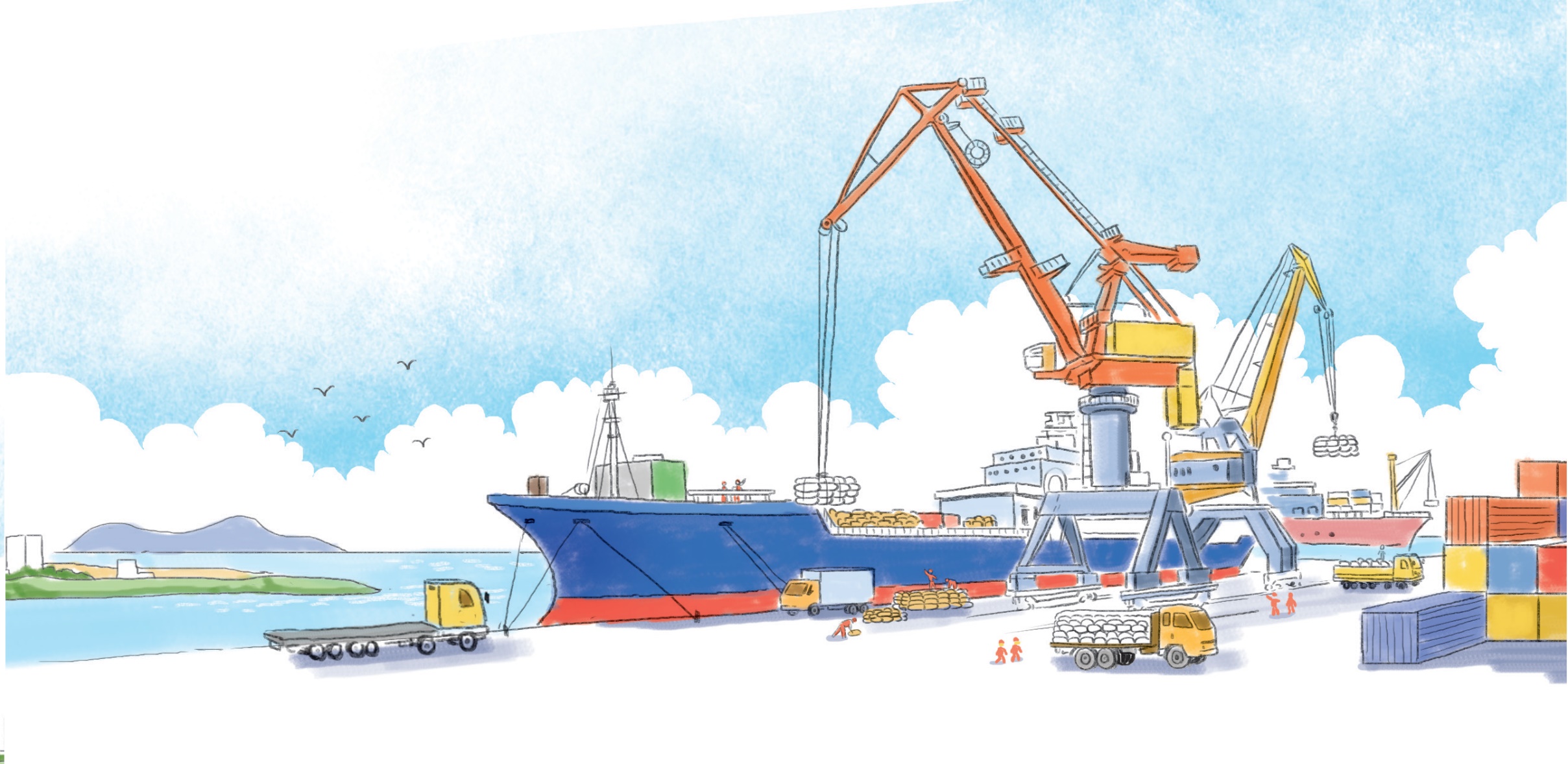 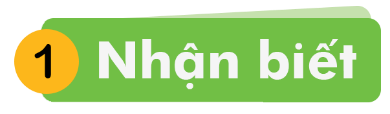 ơ
Tàu dỡ hàng ở cảng .
ơ
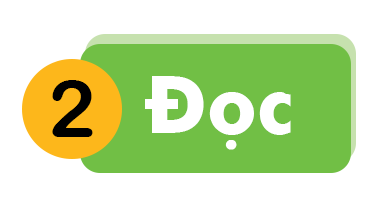 Ơ    ơ     ~
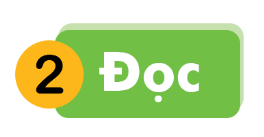 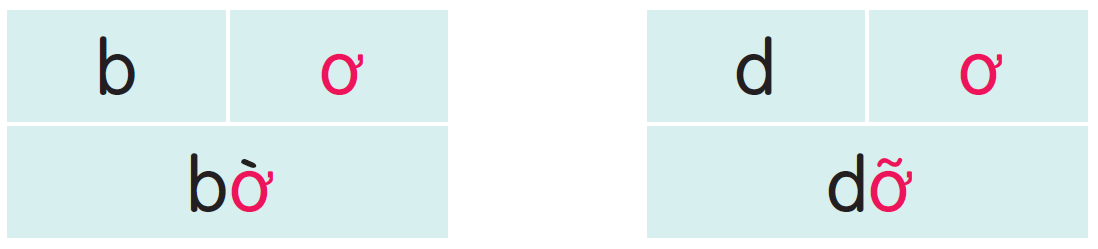 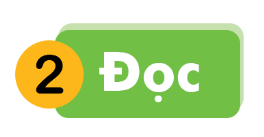 bờ
bở
cờ
cỡ
dỡ
đỡ
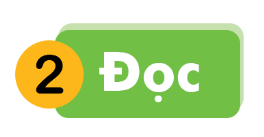 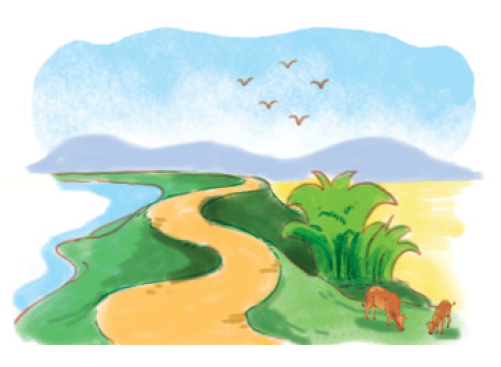 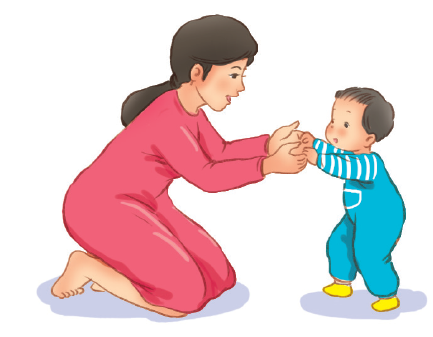 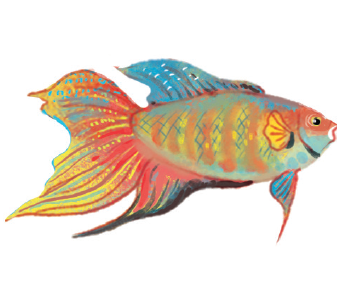 bờ đê
cá cờ
cờ
bờ
đỡ
đỡ bé
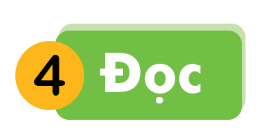 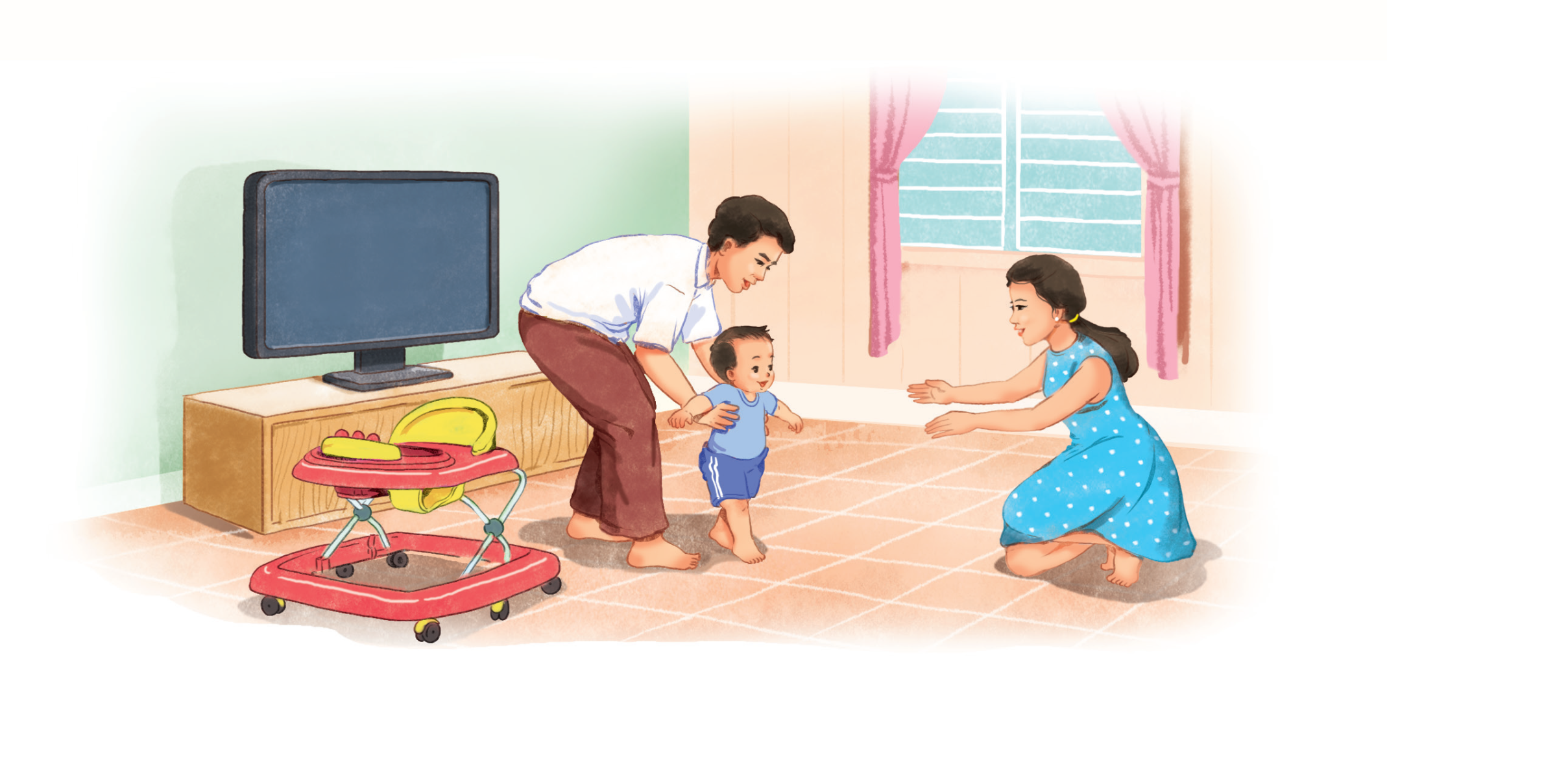 đỡ
Bố đỡ bé.
bờ
bở
cờ
dỡ
cỡ
đỡ
bờ đê
cá cờ
đỡ bé
Bố đỡ bé.
Phương tiện giao thông
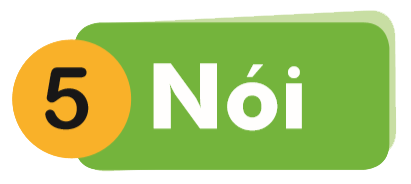 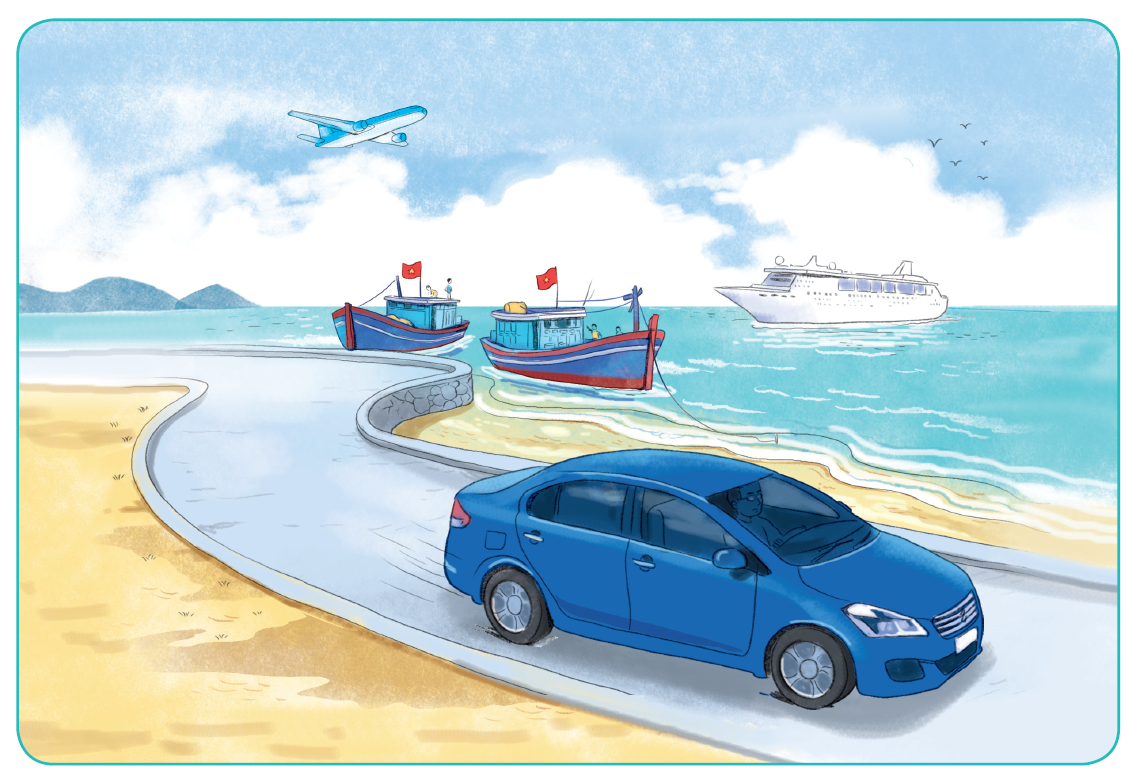 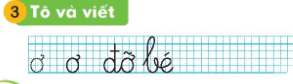 Dặn dò
Hoµn thµnh phÇn bµi tËp «n luyÖn.
ChuÈn bÞ ®Çy ®ñ ®å dïng vµ s¸ch vë cho buæi häc sau.
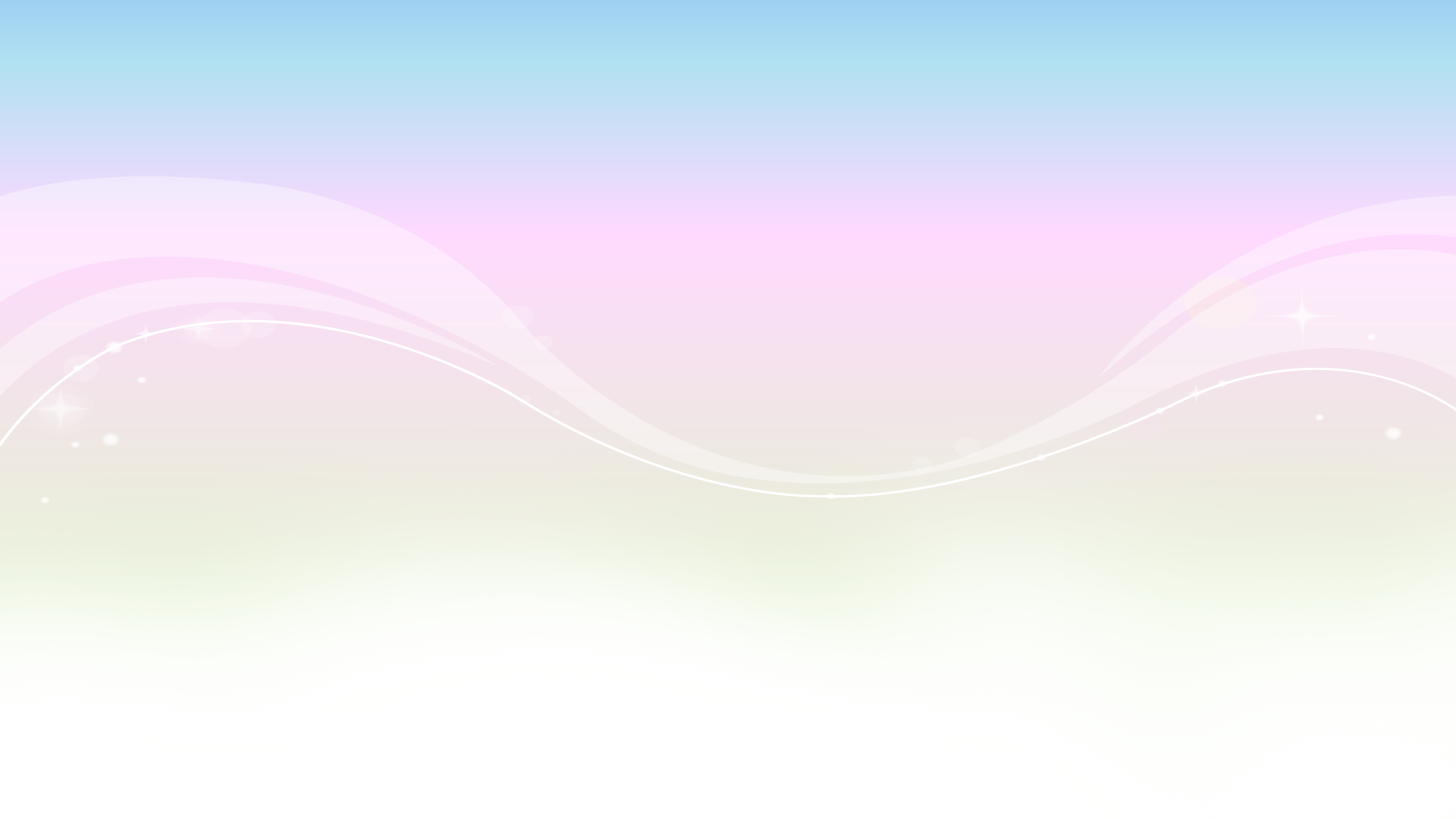 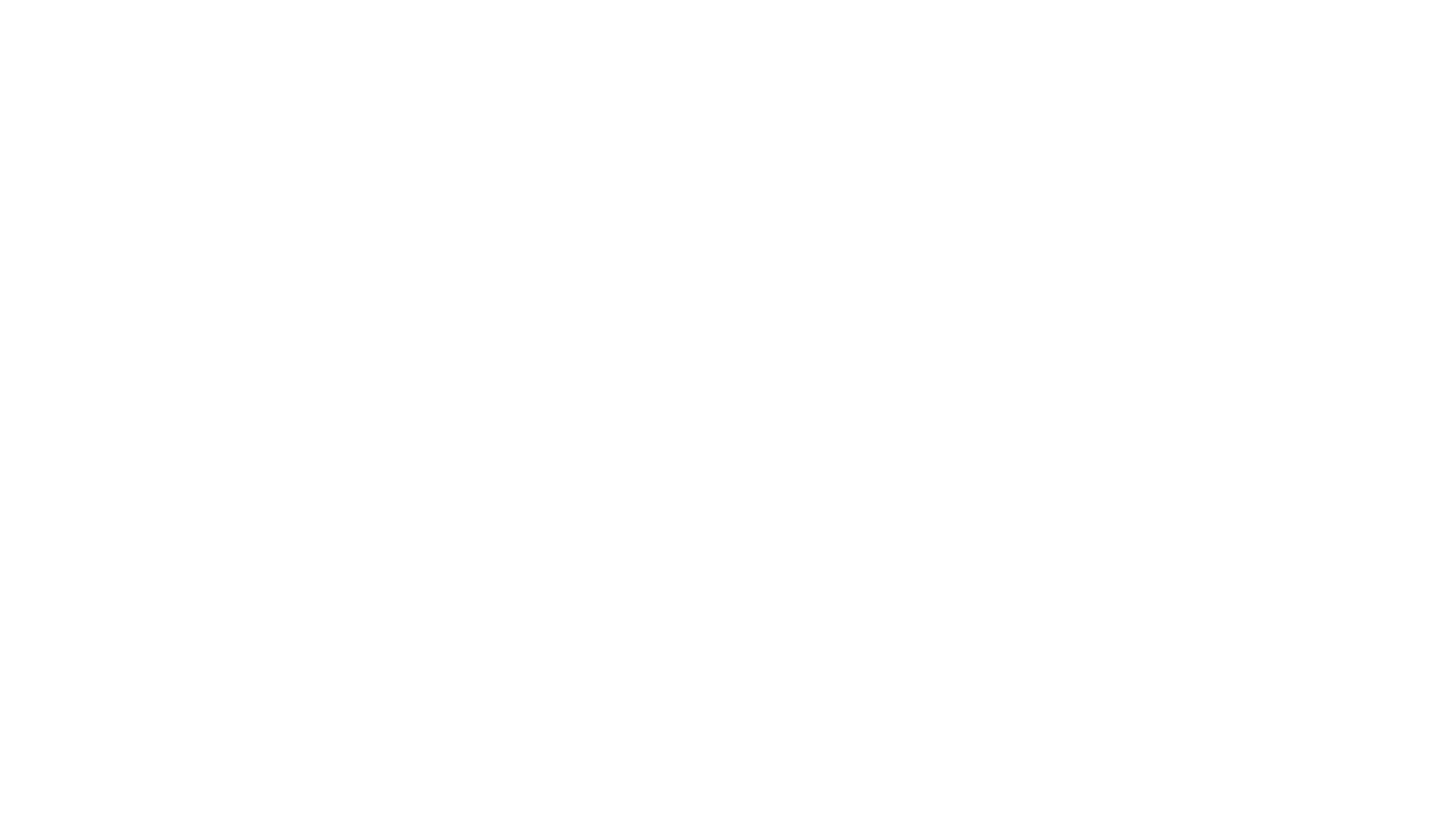 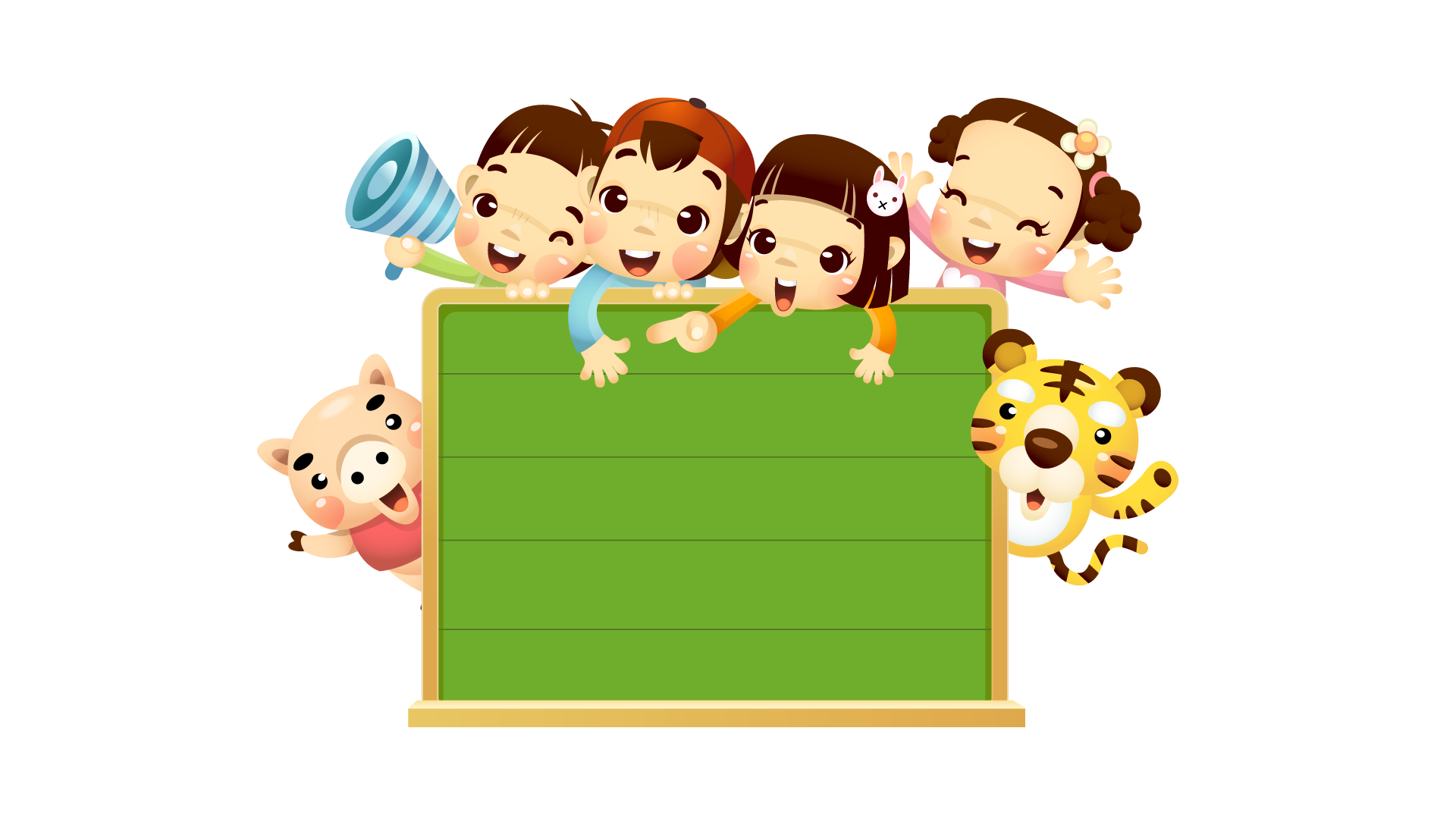 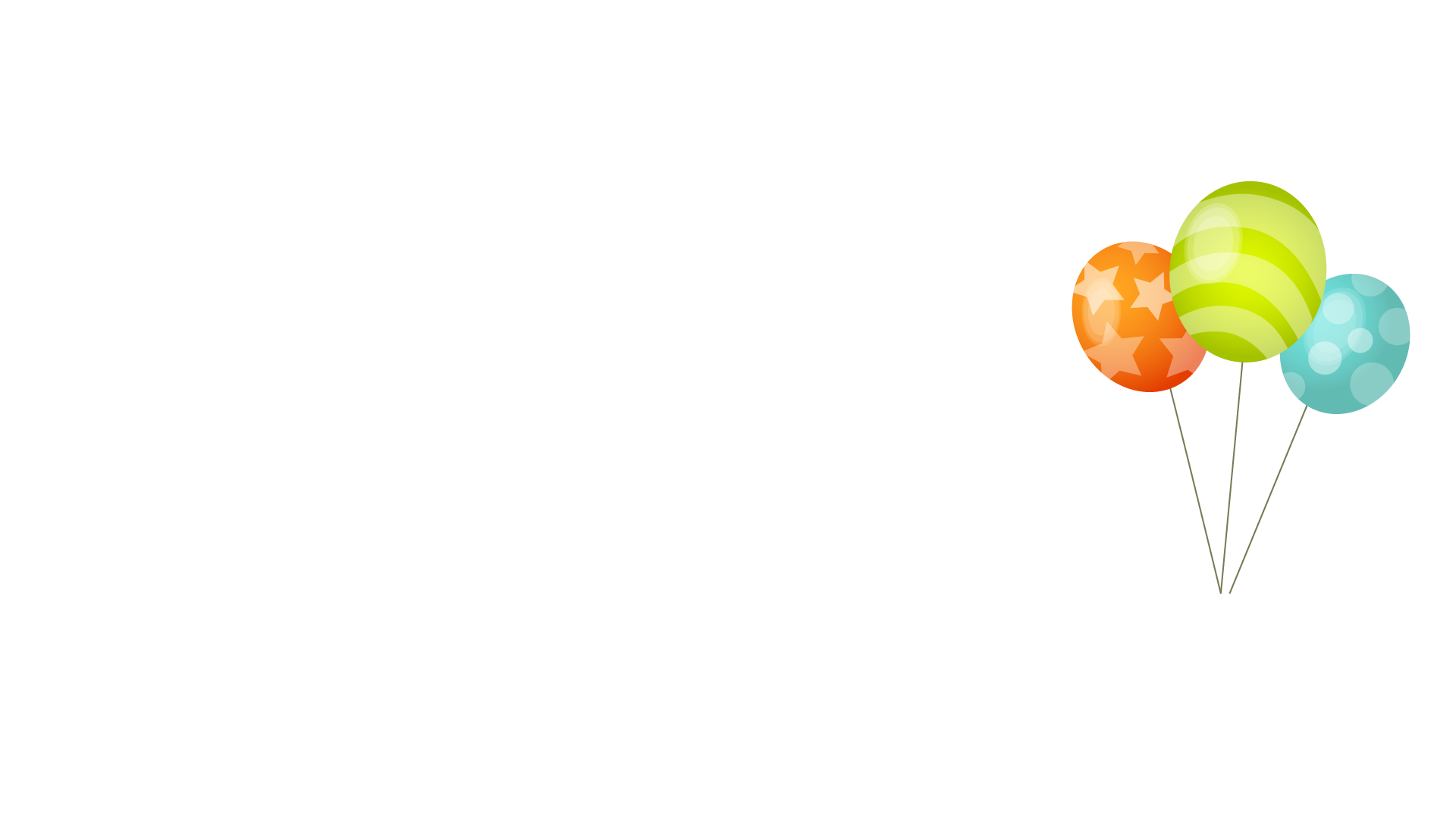 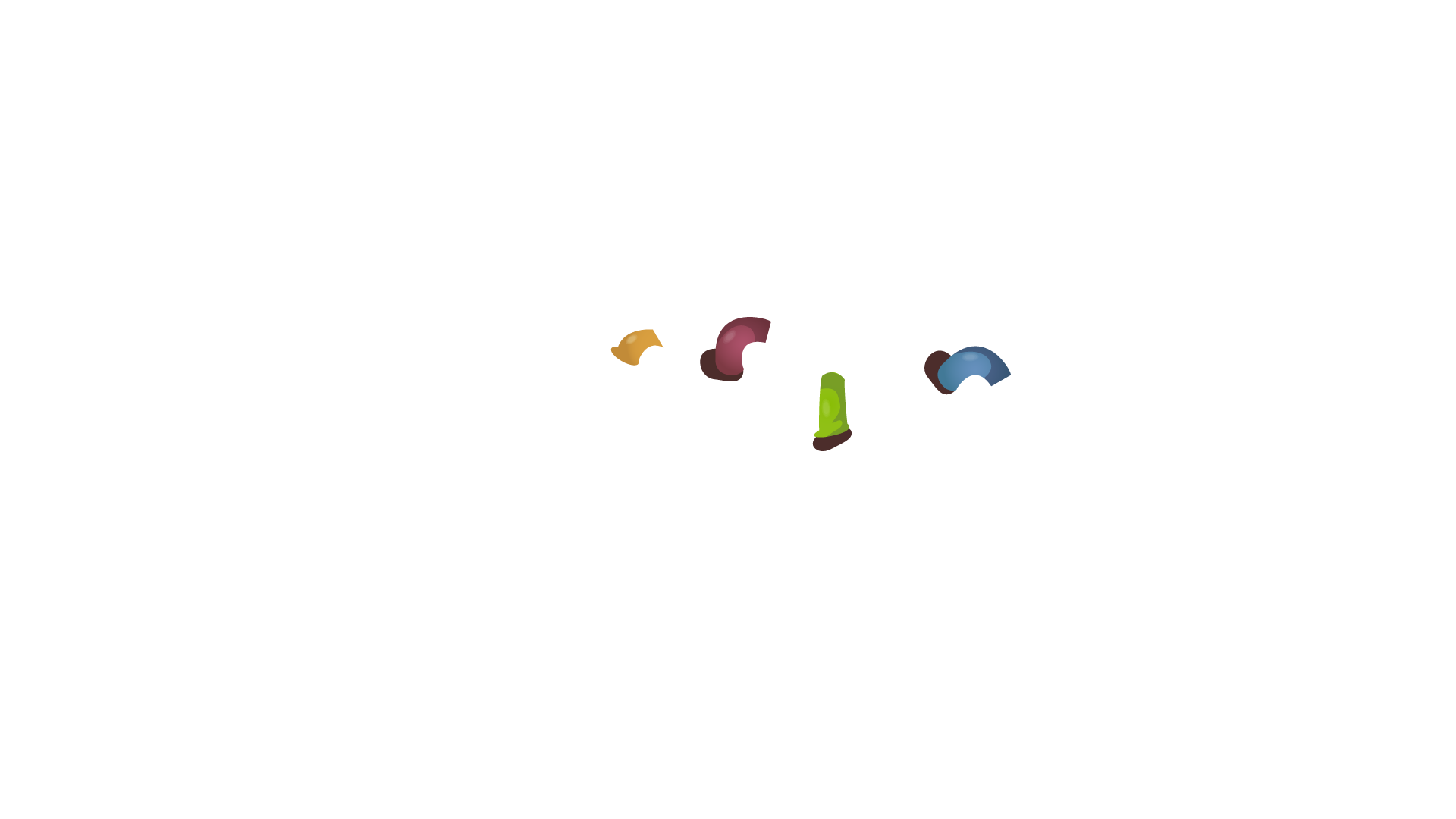 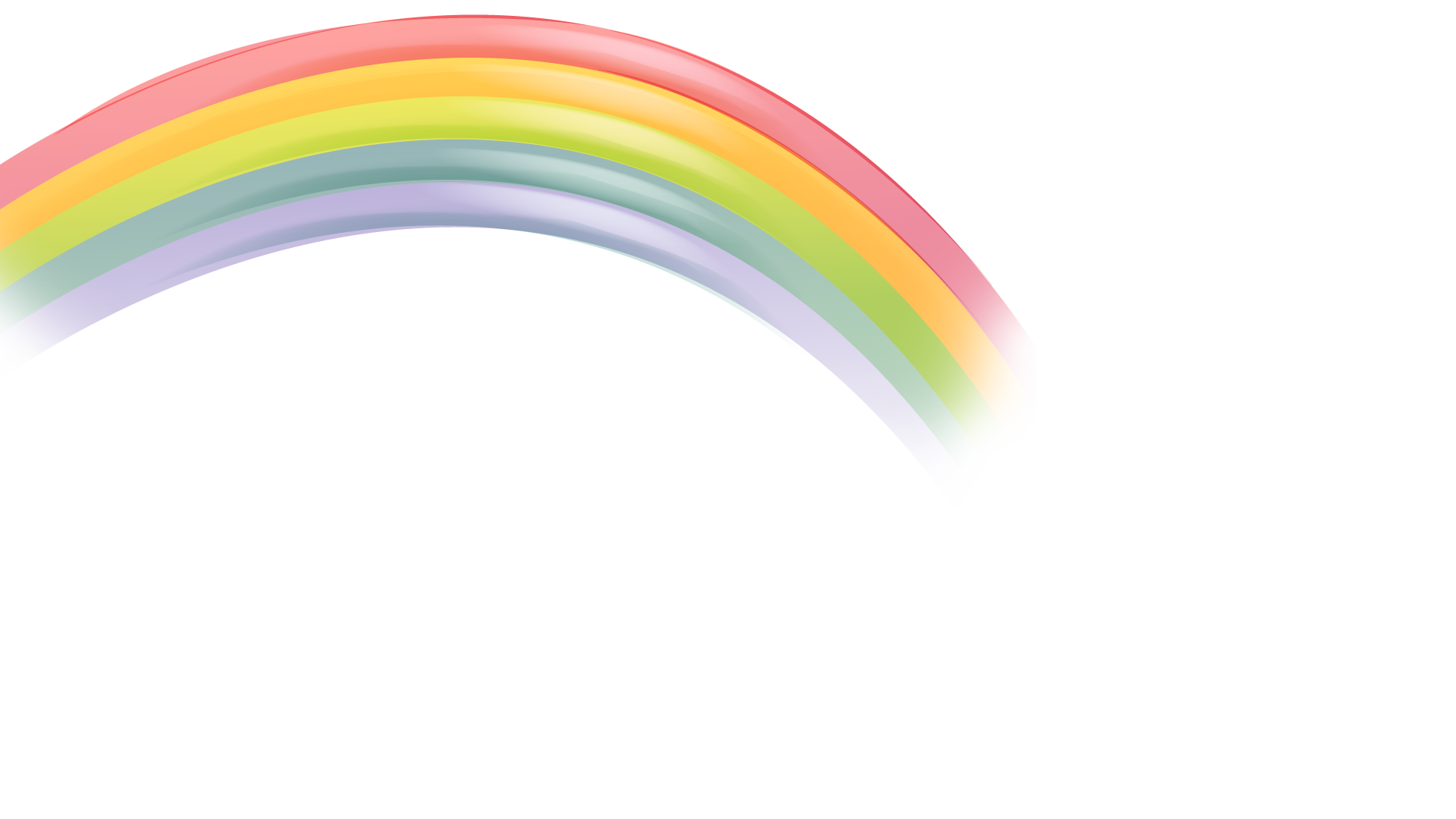 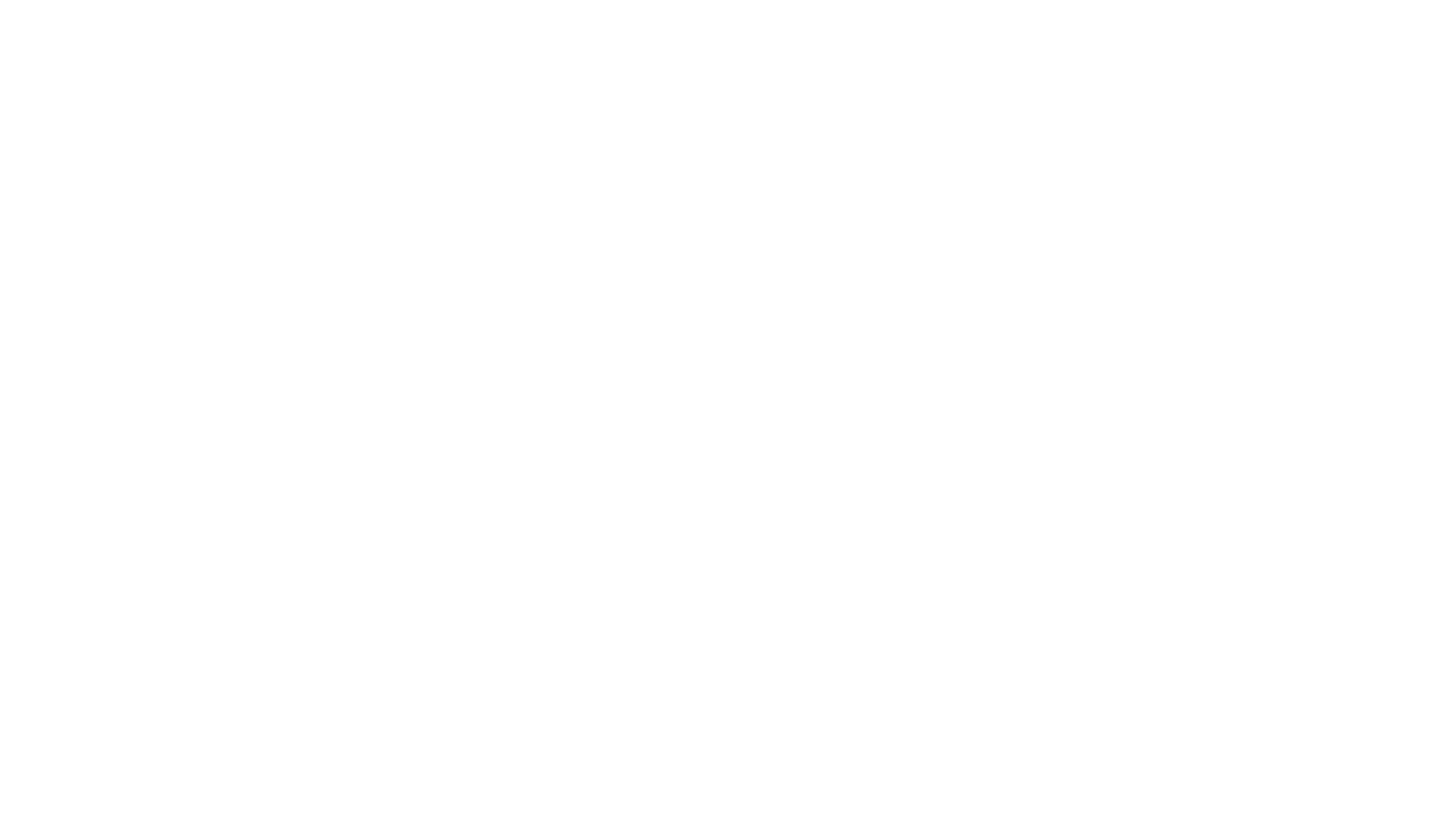 Hẹn gặp lại